Публичная декларациягосударственной программы Ханты-Мансийского автономного округа - Югры
«Культурное пространство»
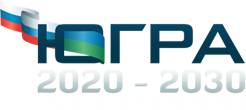 Ответственные за реализацию государственной 
программы
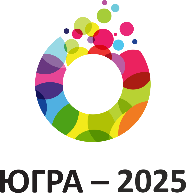 Заместитель Губернатора  Ханты-Мансийского автономного округа – Югры
Южаков Ю.А.
Директор Департамента культуры Ханты-Мансийского автономного округа – Югры
Казначеева Н.М.
Заместитель Губернатора, руководитель Аппарата Губернатора Ханты-Мансийского автономного округа – Югры
Белоножкина О.И.
Директор Департамента строительства – главный архитектор Ханты-Мансийского автономного округа – Югры
Кривуляк А.К.
Руководитель Службы по делам архивов Ханты-Мансийского автономного округа – Югры
Дружинина Ю.В.
Руководитель Службы государственной охраны объектов культурного наследия Ханты-Мансийского автономного округа – Югры
Кондрашев А.Н.
Главы, заместители Глав, руководители, ответственные за направление в муниципальном образовании
Муниципальные
образования
2
Цель государственной программы
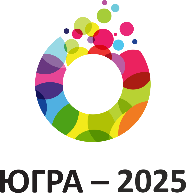 Укрепление единого культурного пространства автономного округа, создание комфортных условий и равных возможностей доступа населения к культурным ценностям,  цифровым ресурсам, самореализации и раскрытия таланта каждого жителя Югры
1
ЦЕЛЬ
3
Задачи государственной программы
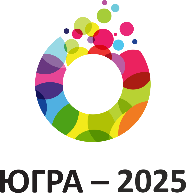 Повышение качества услуг в сфере культуры путем модернизации имущественного комплекса учреждений и организаций культуры
 
Создание равной доступности населения к знаниям, информации и культурным ценностям, реализации каждым человеком его творческого потенциала

Совершенствование системы управления в сфере культуры, архивного дела и историко-культурного наследия
1
2
задачи
3
3
Задача 1: Повышение качества услуг в сфере культуры путем модернизации имущественного комплекса учреждений
 и организаций культуры
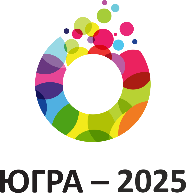 Ответственные 
исполнители
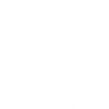 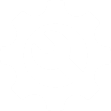 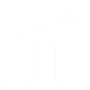 Направление
Мероприятия
14 библиотек модернизировано

7 модульных библиотек создано 
Внедрен проект по цифровизации библиотек «Умная библиотека»

22 музейных выставочных проекта с применением технологии (гидами) дополненной реальности

3 объекта культуры введено в эксплуатацию 

Приобретено оборудование для 53 детских школ искусств и 3 учреждений среднего профессионального образования в культуре

6 виртуальных концертных зала
2 открытый кинозала «Кино для меня»
Развитие библиотечного дела


Развитие музейного дела


Проект «Культурная среда»




Проект «Цифровая культура»
Директор Департамента культуры Ханты-Мансийского автономного округа – Югры 
Казначеева Н.М.

Главы муниципальных образований
4
Задача 2: Создание равной доступности населения к знаниям, информации и культурным ценностям, реализации каждым человеком  его творческого потенциала
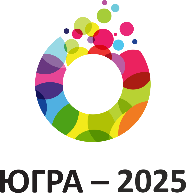 Ответственные 
исполнители
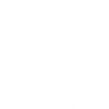 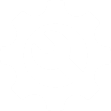 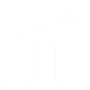 Направление
Мероприятия
Проведены 15 профессиональных конкурсов для творческой молодежи, 
21 фольклорный фестиваль
6 театральных фестиваля

8 стартапов некоммерческих  организаций и 6 любительских творческих коллектива получили государственную поддержку  

5 культурных агломераций

4 центра непрерывного образования и повышения квалификации творческих и управленческих кадров в сфере культуры

Выплачено 420 премий талантливой молодежи
Поддержка одаренных детей и молодежи, развитие художественного образования

Развитие профессионального искусства 

Сохранение нематериального и материального наследия и продвижение региональных культурных проектов 

Стимулирование культурного разнообразия в автономном округе

Проект «Творческие люди»
Директор Департамента культуры Ханты-Мансийского автономного округа – Югры 
Казначеева Н.М.

Главы муниципальных образований
5
Задача 3: Совершенствование системы управления в сфере культуры, архивного дела и историко-культурного наследия
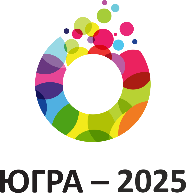 Ответственные 
исполнители
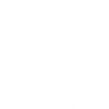 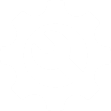 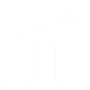 Направление
Мероприятия
Доля архивных дел находящихся в нормативных условиях, от общего объема дел, хранящихся в архивах составит 84,7% 

54,2 тыс. единиц архивных дел особо ценных и наиболее востребованных, переведенных в электронный вид, хранящихся в архивах автономного округа 

Доля особо ценных архивных документов, на которые создан страховой фонд, от общего количества особо ценных архивных документов составит 64,6%

150,5 тыс. единиц архивных дел окружной формы собственности, хранящихся в архивах автономного округа
Руководитель Службы по делам архивов
Ханты-Мансийского автономного округа – Югры
Дружинина Ю.В.
Развитие архивного дела
6
Задача 3: Совершенствование системы управления в сфере культуры, архивного дела и историко-культурного наследия
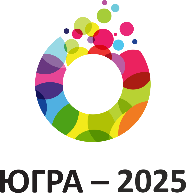 Ответственные 
исполнители
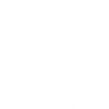 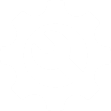 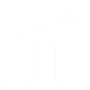 Направление
Мероприятия
Проведено обследование технического состояния и установлены границы территорий для не менее  1 337 объектов культурного наследия

Ежегодная проверка состояния 400 объектов культурного наследия

Выявлено и зарегистрировано не менее       1,5 тысячи объектов культурного наследия в едином государственном реестре объектов культурного наследия (памятников истории и культуры) народов Российской Федерации
Руководитель Службы государственной охраны объектов культурного наследия Ханты-Мансийского автономного округа – Югры
Кондрашев А.Н.
Сохранение, популяризация и государственная 
охрана объектов культурного наследия
7
Участие в портфелях проектов, направленных на достижение целей 
и показателей указа Президента РФ № 204
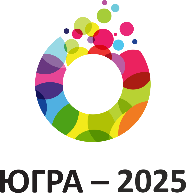 Приоритетное направление «Образование»:проекты «Система дополнительного образования детей», «Сертификат дополнительного образования»
Проект «Создание академической истории Ханты-Мансийского автономного округа – Югры» (Многовековая Югра)
Проект «Создание академической истории Ханты-Мансийского автономного округа – Югры» (Многовековая Югра)
Приоритетное направление «Культура»:проекты «Культурная среда», «Творческие люди», «Цифровая культура»
8
Приоритетное направление «Образование»:проекты «Система дополнительного образования детей», «Сертификат дополнительного образования»
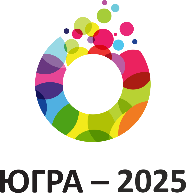 Куратор
Кольцов Всеволод Станиславович, заместитель Губернатора Ханты-Мансийского автономного округа – Югры
Дренин Алексей Анатольевич, директор Департамента образования и молодёжной политики Ханты-Мансийского автономного округа – Югры
Руководитель
Кибкало Ирина Александровна, первый заместитель директора Департамента культуры Ханты-Мансийского автономного округа – Югры
Участник от Депкультуры Югры
Общее количество участников проектной команды
16 участников, из них 3 представителя общественности
9
Приоритетное направление  «Культура»:проекты: «Культурная среда», «Творческие люди», 
«Цифровая культура»
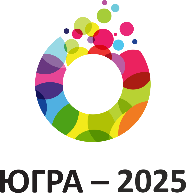 Южаков Юрий Александрович, заместитель Губернатора Ханты-Мансийского автономного округа – Югры
Куратор
Руководитель
Казначеева Надежда Михайловна,  директор Департамента культуры Ханты-Мансийского автономного округа – Югры
Кибкало Ирина Александровна, первый заместитель директора Департамента культуры Ханты-Мансийского автономного округа – Югры
Участник от
Депкультуры Югры
Общее количество участников проектной команды
105 участников, из них 5 представителей общественности
10
Проект: «Создание академической истории Ханты-Мансийского автономного округа – Югры» (Многовековая Югра)
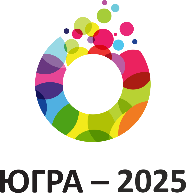 Шипилов Алексей Викторович, первый заместитель Губернатора Ханты-Мансийского автономного округа – Югры
Куратор
Арканова Инна Григорьевна, начальник отдела территориального маркетинга и брендинга Департамента общественных и внешних связей Ханты-Мансийского автономного округа – Югры
Руководитель
Участник от
Депкультуры Югры
Казначеева Надежда Михайловна, директор Департамента культуры Ханты-Мансийского автономного округа – Югры
Общее количество участников проектной команды
113 участников, из них 48 представителей общественности
10
Предложения представителей общественных организаций и активных граждан, 
включенные в государственную программу
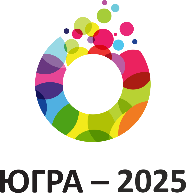 Культурные агломерации
Автор: Черняк Яков Семенович, г. Сургут 
Мероприятие: Стратегические сессии «Югра – 2024»
Умная библиотека
Автор: Лицук Андрей Артурович, г. Нижневартовск
Мероприятие: Стратегические сессии «Югра – 2024»
Открытый кинозал 
«Кино для меня»
Автор: Пуртов Дмитрий Геннадьевич,   г. Ханты-Мансийск 
Мероприятие: Стратегические сессии «Югра – 2024»
11
Карта результатов
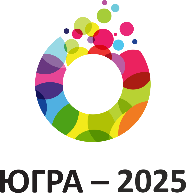 Количество объектов культурного наследия, обеспеченных документацией, необходимой для их государственной охраны
Увеличение числа граждан, принимающих участие в культурной деятельности
Количество объектов культурного наследия, на которых проведены мероприятия по контролю за их состоянием и систематическим наблюдением
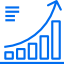 3213
999
12,38%
2,65%
3341
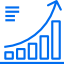 2004
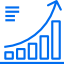 Общий объём финансирования
на период до 2030 года за счет бюджета автономного округа, тыс. рублей: 
28 668 666,1
из них:
2019 год – 2 531 833,7
Увеличение численности пользователей архивной информацией на 10 тыс. человек
Увеличение числа обращений к цифровым ресурсам культуры
490
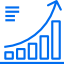 25%
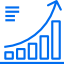 370
6%
Доля граждан, получивших услуги в негосударственных, в том числе некоммерческих, организациях
Увеличение  числа обращений к цифровым ресурсам архивов
Доля негосударственных, в том числе некоммерческих, организаций, предоставляющих услуги в сфере культуры
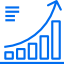 25%
7%
4,5%
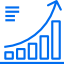 1,5%
25%
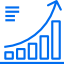 13%
12
Финансирование госпрограммы, млн. рублей
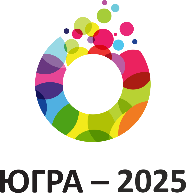 14,2
10,7
21,8
2 016,1
2 531,8
63,5
66,7
196,6
5,0
72,8
64,4
13